Introduction to Coaching In Education
Introduction to 
Coaching In Education
[Speaker Notes: Slide 1.

Time Allocation: 5 minutes
Facilitator Notes:
Coaching can be a powerful tool to support your own growth and the development of your colleagues and learners.   

This resource will introduce you to the practice of coaching in education and will support you to reflect on how coaching can have the potential to impact on your role.   

This workshop serves as a springboard for educators to explore the concept of coaching in the educational setting.  It provides an overview of what coaching is, its benefits for educators and learners, and some key elements of effective coaching conversations.

Workshop Content:
There are 3 sections.
Part 1.  What is coaching? (45- 60mins)
Part 2.  Why learn about coaching? (45-60mins)
Part 3.  Next Steps (30 - 45 mins)

Target Audience: 
This presentation is designed for educators interested in learning about the concept of coaching and its potential benefits in an educational setting.  This could include teachers, school leaders, curriculum specialists, and anyone involved in supporting professional learning.

Adapting the presentation:
Facilitators can adapt this presentation. We encourage customisation to suit the specific needs and context of your setting.
Consider adding local examples or case studies of coaching within your setting.

Tailor the activities or discussion prompts to address specific challenges or areas of focus for your educators.

Duration:
The presentation can be delivered in 60 - 75 minutes. However, the total PLR (Professional Learning Resource) experience can be extended depending on the chosen activities and level of discussion.

This PLR can be broken down into multiple shorter sessions. If opting for multiple sessions, consider incorporating activities or discussions from the presentation into follow-up sessions to deepen learning and explore coaching implementation strategies.

Groupings:
Group work is encouraged throughout the presentation to foster collaboration and shared learning. Activities can be designed for small groups of 2-4 participants or larger groups depending on the activity and the number of educators involved.

Pre-reading:
There are no mandatory pre-reading requirements for either the facilitator or participants.
However, to enhance the learning experience, facilitators may consider reviewing resources on coaching in education (websites, articles) Coaching in Education | Self-directed professional learning | Professional Learning | Education Scotland  to gain a deeper understanding of the topic.
Optionally, facilitators can share relevant resources with participants beforehand to spark their initial interest in coaching.]
Coaching in Education Open Access Resource
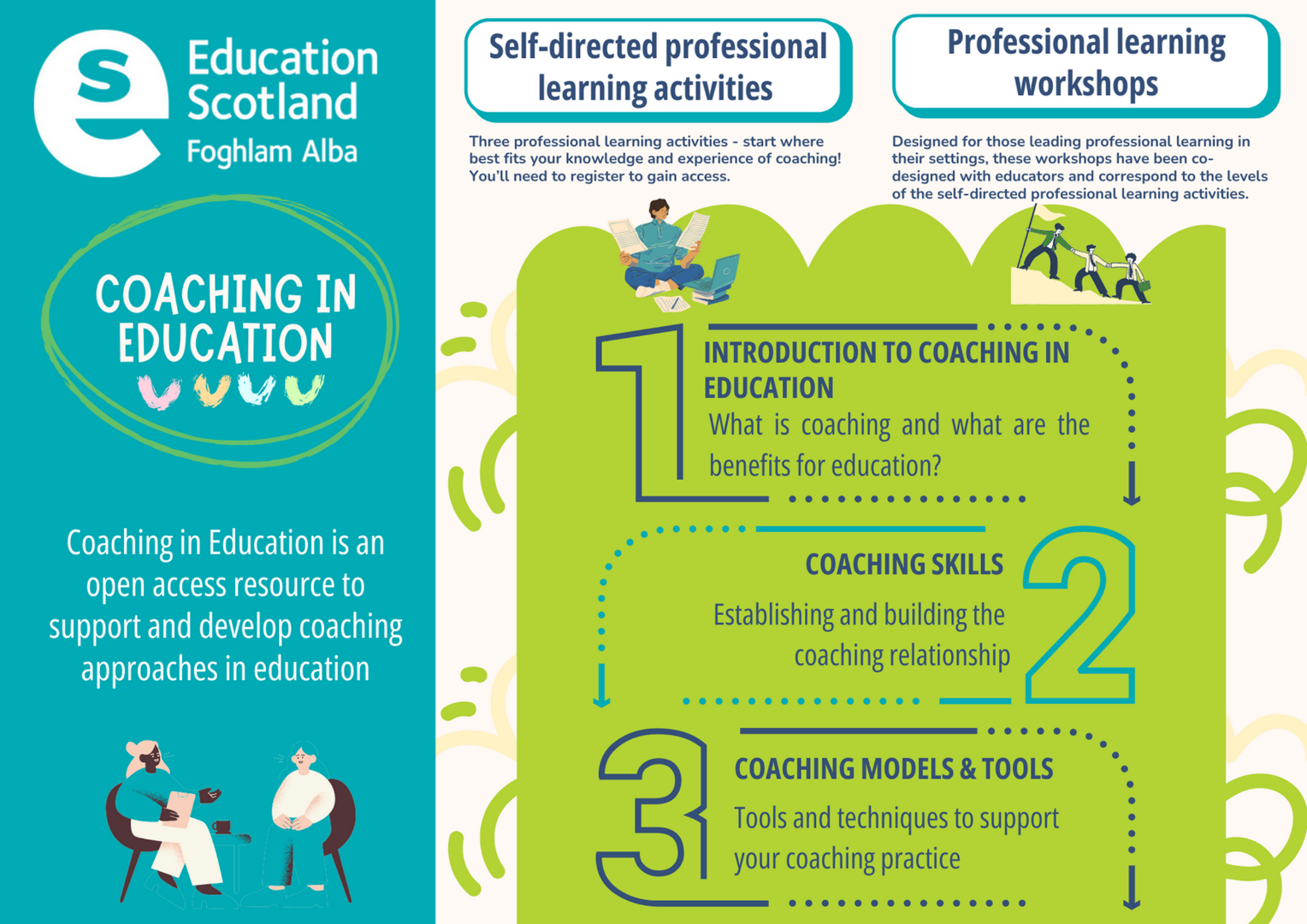 This 
workshop 
is  one of three
resources.
[Speaker Notes: Slide 2. 

Facilitator Notes:
There are 3 self-led professional learning activities to support the development of coaching

1. Introduction to Coaching 
2. Coaching Skills 
3. Coaching Models and Tools 

Each of these self-directed learning activities also has a corresponding workshop or professional learning resource.

This workshop is 1. Introduction to Coaching Skills and links with the self-directed Professional Learning Resource (PLA) Introduction to Coaching.]
National model of professional learning
National model of professional learning
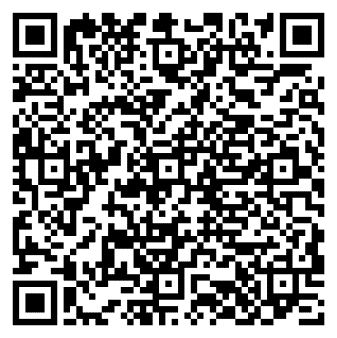 [Speaker Notes: Slide 3.
Time Allocation : 5 minutes

This resource aligns with our National Model of Professional Learning (NMPL) by focusing on the education professional as a learner, leadership of and for learning, collaborative learning, learning by enquiring, and deepening knowledge and understanding of coaching principles. 

Introduction to Coaching explores the rationale behind coaching (Why), defines key concepts (What), and equips educators with practical strategies for implementation (How), while encouraging them to consider applications within their specific school context (Apply).

Key Messages

The NMPL emphasizes the importance of professional learning for educators to:
	• Stimulate critical thinking and ensure practices are critically informed and up-to-date. 
	• Build capacity and promote collaborative practices. 

This PLR directly supports these goals by encouraging educators to:
	• Engage critically with coaching concepts.
	• Develop skills through activities and self-reflection.
	• Collaborate with colleagues for peer learning.

Alignment with National Model:
	• The education professional as a learner: The PLR encourages educators to explore coaching and its application in their professional development. 
	• Leadership of and for learning: The resource delves into how coaching can support leadership practices by equipping educators with tools to guide and empower colleagues. 
	• Professional standards and policy context: The PLR is linked to relevant professional standards, including the General Teaching Council (Scotland) Standards, the Scottish Social Services Council National Occupational Standards (ELC practitioners), the Community Learning and Development (CLD) Standards Council Competences Framework  and the National Model of Professional Learning.
	• Learning as collaborative: The resource encourages collaborative learning through group discussions and activities, fostering peer-to-peer learning and knowledge sharing. 
	• Learning by enquiring: The presentation prompts participants to think critically about coaching by exploring its definitions, benefits, and applications in education. 
	• Learning that deepens knowledge and understanding: This PLR goes beyond basic definitions to provide a deeper understanding of coaching principles and its role in professional learning. 

Additional Resources:
	• Explore the NMPL further: https://education.gov.scot/professional-learning/national-approach-to-professional-learning/the-national-model-of-professional-learning/
	• See the full list of Professional Standards:
	Teachers -  https://www.gtcs.org.uk/knowledge-base/articles/a-guide-to-the-professional-standards 
CLD Practitioners - https://cldstandardscouncil.org.uk/resources/competent-practitioner-framework/
ELC Practitioners - Social Service | Children and Young People | SCQF 7 | National Occupational Standards (NOS) Navigator (sssc.uk.com)]
Ways of working together
Ways of working together
We all work together
We learn from, with and on behalf of each other
We create a safe space to share ideas and build learning
We agree that everyone is an equal and valued participant
We remain ‘in the room’ (follow email and phone protocol)
[Speaker Notes: Slide 4.

Key Messages

Take a moment to establish group protocols. 
Ask participants to comment on anything they would like to add or amend. 
Is there anything that participants feel is missing or anything they would like to remove?
The protocols on the slide are suggestions to be amended for your context. 

 - Why establish group protocols

Effective professional learning goes beyond simply delivering information. It fosters a learning community where educators can learn with, from, and on behalf of one another. To achieve this, the facilitator of this learning should establish clear protocols and a positive learning environment at the outset. The general notes below will support the facilitator to help everyone feel comfortable participating and contribute to a rich learning experience. 

1. Contract a Safe Space: 

Co-create a Safe Space agreement with your group. This agreement outlines expectations for respectful communication and active listening. A safe space allows trust to flourish, fostering a collaborative environment where everyone feels comfortable sharing ideas and taking risks. 

2. Shift from Top-Down to Collaborative Learning: 

Move beyond the traditional model where one person imparts knowledge. Embrace a collaborative approach where all participants actively engage. This means learning with, from, and on behalf of one another. By leveraging the diverse perspectives within the group, gaining a richer understanding and creating a more impactful learning experience for everyone. 

3. Holding the Ladder: Shared Expertise and Recognition 

Holding the ladder signifies a two-fold approach: 

Sharing Expertise: Those with experience can share their knowledge and insights.  

Recognize Everyone's Contribution: Actively listen and be open to learning from the unique perspectives and experiences of colleagues. Build on each other's ideas to foster a collaborative environment where everyone feels valued, and their contributions are respected. 

 

4. Hold Space for Silence and Respectful Discussion: 

 

Hold space for silence after someone speaks or asks a question. It can be tempting to jump in to fill silence but allowing time for quiet can avoid interrupting thought and produce more thoughtful responses. Everyone deserves to be heard and understood. 

Adapt the time allocation based on the size of the group and the complexity of the topic.  

 

5. Schedule Regular Breaks: 

Schedule regular breaks throughout the session. This allows participants to process information, refocus, and return with renewed energy, leading to a more productive learning experience. 

6. Centre Learning in Real Life: 

Connect the learning to real-life experiences by encouraging participants to share relevant personal anecdotes or applications. This strengthens understanding and makes the learning more relatable and impactful for all.]
Session Aims
Session aims
Build an awareness and understanding of how coaching can be a powerful tool for growth in education. ​
Define coaching and differentiate it from related concepts like mentoring.
Identify the potential benefits of coaching for educators, learners, and the community.
[Speaker Notes: Slide 5.

Key Messages:

These are the aims of the PLR which will support participants to consider:(Read the aims of the session from the slide)]
Connector
Connector
In groups or pairs discuss :

What is motivating you to learn about coaching? 

How do you think learning about coaching could help you in your role?
[Speaker Notes: Slide 6.

Key Messages

This is an example of a simple connecter activity. It is recommended that facilitators use a connector activity that allows participants to take part in an informal discussion. 
This is to ensure that participants are relaxed, focused and ready for an interactive workshop.]
Content Overview
Content Overview
Part 1.  What is coaching?
Part 2.  Why learn about coaching in Education? 
Part 3.  Next Steps​
[Speaker Notes: Slide 7.

Key Messages
Outline the content covered in this session]
Part 1. What is Coaching?​
Part 1​.
What is coaching?
Introduction to Coaching in Education​
[Speaker Notes: Slide 8.

Part one focusses on exploring the question ‘What is coaching?’  This gives you the opportunity to begin to explore coaching and how it can be supportive within education context. ​

Coaching is a growing practice in education across Scotland, offering a supportive and personalised approach to development for both educators and learners.  ​

Coaching is a collaborative process where a ‘coach’ partners with a "coachee" to support their growth. It's about empowering the coachee to set goals, reflect on their practice, and develop new skills. The coachee may be an individual or a group ​

Coaching can unlock a world of positive change in education for both educators and learners.  ​​ ​

Overall, coaching in education is a powerful tool for fostering a culture of continuous learning and improvement. It empowers educators and learners to reach their full potential, ultimately leading to a more successful and enriching learning environment.  ​]
What  is Coaching?
Activity
What  is Coaching?
[Speaker Notes: Slide 9.
What is Coaching.

Time Allocation: 10 - 15 minutes depending on size of group

Key Messages:
This activity aims to build a shared understanding of coaching through collaboration and discussion.

Materials: 
- Post it notes
- Whiteboard or flipchart
- Markers/Pens/Pencils

Instructions:

1. Divide participants into small groups (3-4 educators per group).
2. Pose the question: "What is coaching?" Allow groups 5 minutes to brainstorm and write down their ideas on sticky notes.
3. Gallery Walk (Optional): If time allows, have each group post their sticky notes on a designated area (like a wall or board). 
4. Participants can then spend a few minutes reviewing the ideas from other groups.
5. Group Discussion: Facilitate a whole-group discussion where participants share their initial thoughts on coaching. Ask them to identify common themes and any areas of confusion.]
Definitions of Coaching 1
Definitions of Coaching
“...a one to one conversation focused on the enhancement of learning and development through increasing self-awareness and a sense of personal responsibility, where the coach facilitates the self-directed learning of the coachee through questioning, active listening and appropriate challenge in a supportive and encouraging climate.” 
(van Nieuwerburgh, 2012)
[Speaker Notes: Slide 10.

Key Messages:

Definitions of coaching are wide ranging. The term coaching describes a continuous two-way process through which individuals are supported to solve problems, address issues or do tasks to a higher standard than would otherwise be the case, through professional dialogue with a coach or mentor.

The definition of coaching promoted by Growth Coaching International describes coaching as: (Read or allow participants to read quote on slide)

Prompt Question to group:  Does this definition resonate with our own thoughts from the previous activity?]
Definitions of Coaching 2
Definitions of Coaching
Unlocking a person’s potential 
to maximize his or her own performance. It is helping them to learn rather than teaching them. - Center for Creative Leadership
The coach is someone trained and devoted to guiding others into increased competence, commitment and confidence. (Frederic Hudson, in Handbook of Coaching)
The process of equipping people with the tools, knowledge and opportunities they need to develop themselves and become more effective (David Peterson, 1996)
Coaching is a change process that mobilizes the strengths and realizes the potential of an individual or an organization (IC, 2010)
Definitions from the Institute of Coaching
[Speaker Notes: Slide 11.

Key Messages:
Reinforce the definitions of Coaching from Institute of Coaching.

Prompt Question to group:  How does this definition resonate with our own thoughts from the previous activity? 
What are you thinking now about coaching?
What questions do you have now about coaching?]
What is Coaching?
Activity
What  is Coaching?
QR code links to Education Scotland Coaching in Education website - What is Coaching?
[Speaker Notes: Slide 12.

Time Allocation: 3 minutes reading (this may be expanded if teachers log into My GTCS and access EBSCO reading) followed by 5 - 10 minutes discussion time depending on size of the group.

Key Messages:
Acknowledge the vast definitions of coaching, but emphasise the core concept: a structured dialogue that supports problem-solving, growth, and professional development.

Materials: Website link - https://education.gov.scot/professional-learning/self-directed-professional-learning/coaching-in-education/what-is-coaching/

Instructions:
1. Targeted Reading: To delve deeper into the concept of coaching, ask the participants to focus on reading for the next 3 minutes. 
2. Open the website on personal devices, or read from the main projection screen.
3.Ask participants to keep in mind the following questions while they are reading: 
- What are the key characteristics of coaching? - What are some potential benefits of coaching for educators? 
4. When finished ask participants to share reflections on the questions above in group.  

Note: If GTCS registered teachers are involved in this activity you may want to provide more time to allow them to access the materials on EBSCO via My GTCS account.]
Using a Coaching Approach in Education
Using a Coaching Approach in Education
Coaching in Education Strategy for Scotland
[Speaker Notes: Slide 13

Time Allocation: Slide 5 - 10 minutes depending on level of discussion sparked from table.

Key Messages:
This table comes from the Coaching in Education Strategy for Scotland.

Most definitions focus on a one to one coaching relationship, however, using a coaching approach which is a less formal relationship and can be applied to groups or teams, can also be applied. 

One to One coaching partnership: This involves a structured partnership with someone who has had some professional learning and experience of coaching. You'll establish goals, explore strategies, and reflect on progress over a set period or an agreed number of sessions. 
Using a coaching approach. This is about applying coaching principles and techniques in everyday interactions. Imagine using powerful questions to spark reflection in a colleague during a planning session, or offering focused feedback. This gives the potential  to integrate coaching skills into your daily routine, fostering growth "in the moment." 

This table highlights how coaching can be applied in many different contexts.

Spend 5 minutes allowing the group to read through this table and take any questions that may arise.]
Coaching Vs Mentoring
Coaching Vs Mentoring
Coaching
Mentoring
[Speaker Notes: Slide 14

Time Allocation: Slide 5 minutes

Key Messages: 

Coaching V Mentoring – understanding the similarities and differences

There are many similarities between coaching and mentoring. The terms coaching and mentoring describe a continuous two-way process through which the person in the role of coach or mentor, uses questions, discussion and guided activity to help the person being coached, or mentored, to solve problems, address issues, or focus on new areas for development. Both coaching and mentoring support professional learning and development.  


Key differences between coaching and  mentoring: ​

While both offer support, coaching is more focused on present needs and support to develop future goals, with the coachee taking ownership of their development. Mentoring often involves a more experienced person guiding a less experienced one through career transitions.  ​
​
Overall, coaching in education is a powerful tool for fostering a culture of continuous learning and improvement. It empowers educators and learners to reach their full potential, ultimately leading to a more successful and enriching learning environment.  ​

Coaching V Mentoring: The key skills required for coaching and mentoring are fundamentally the same, but the purpose of the relationship differs: ​

Coaching is: ​

Awareness based ​

Focussed on task, performance and development ​

Non directive ​

Structured. ​

Solution and action focussed ​

Mentoring is: ​

Delivered by someone with experience ​

Permission to give advice. ​

​

​]
Activity – Coaching Vs Mentoring
- Coaching Vs Mentoring
Activity
One at a time
Together
Together
Share
Consider specific scenarios where coaching could be beneficial in our setting and within our work?
Draw a Venn Diagram.  List characteristics of Coaching, Mentoring and any that are overlapping
Share each groups completed Venn diagram and explain reasoning behind the placement of characteristics.
Think about the similarities and differences between Coaching and Mentoring
[Speaker Notes: Slide 15

Time Allocation:  15 - 20 minutes (depending on group size)

Materials:
Paper
Pens

Instructions:
1. Introduce Venn Diagram Concept: Briefly explain the concept of a Venn diagram as a tool to visualise similarities and differences.  

2.  Divide educators into small groups of 3-4 participants.

3. Explain that each group will use a Venn diagram to explore the similarities and differences between coaching and mentoring. (The Venn Diagram could be drawn on paper, flipchart or on the computer depending on preference of group).
- Left Circle: List characteristics of coaching (e.g., goal-oriented, solution-focused, non-directive).
- Right Circle: List characteristics of mentoring (e.g., knowledge sharing, experience-based guidance, supportive relationship).
- Centre Overlap: Identify any characteristics that might be common to both coaching and mentoring (e.g., trust, positive communication, building capacity).
4. Share each groups Venn Diagrams
5. Consider specific scenarios where coaching and mentoring could be beneficial in their environment/setting.  Are there also any challenges with this?]
Part 2​.Why learn about coaching in education?
Part 2​.
Why learn about coaching in education?
Introduction to Coaching in Education​
[Speaker Notes: Slide 16

Time Allocation: 2 minutes

Key Messages:
We're going to explore the question ‘Why learn about coaching in education?’  This gives you the opportunity to begin to explore coaching and how it can be supportive within your education context. ​

This section of the workshop introduces the concept of coaching in educational settings. We will delve into the benefits of coaching for educators, learners, and the community as a whole. By exploring the "Why" of coaching, we'll pave the way for understanding its practical application and potential to enhance professional learning and learner success.

​]
Benefits of Coaching
Benefits of Coaching
Coaching equips staff with tools to manage stress effectively. This could involve techniques like time management, relaxation exercises, or setting boundaries.
Coaching can empower educators to develop their skills and knowledge
Coaching can create a supportive environment for professional growth, fostering collaboration and a sense of community among educators.
Through Coaching conversations, educators  
can gain a deeper understanding 
of their strengths and 
areas for development.
Coaching helps educators to identify their professional goals and create a roadmap for achieving them.
Coaching can help staff achieve a healthy work-life balance by identifying priorities and strategies for managing personal and professional commitments.
A coach can guide staff through challenging situations by helping them analyse problems, develop solutions, and make informed decisions.
Coaching can empower
 educators to take 
ownership of their 
professional development, fostering a sense of 
autonomy and motivation.
[Speaker Notes: Slide 17.

Time Allocation: 5 minutes

Key Messages:
Think about some of the challenges you face as educators. 
Coaching can be a powerful tool to address those challenges and elevate your practice. 

By participating in Coaching conversations, you can develop your skills, collaborate with colleagues, gain self-awareness, and ultimately, become a more confident and effective educator. 

Coaching fosters a supportive learning environment where educators can share best practices and learn from each other. 
This sense of community can be incredibly valuable to us all!

Coaching can support Staff Development and our Health and Wellbeing in the following ways:

Staff Development:

Goal Setting and Achievement: Coaching helps staff identify their professional goals and create a roadmap for achieving them. The coach acts as a sounding board and accountability partner, keeping the staff member motivated and on track.

Skill Development:  Through coaching conversations and exercises, staff can hone specific skills they want to improve, like communication, time management, or leadership.

Problem-Solving: A coach can guide staff through challenging situations by helping them analyse problems, develop solutions, and make informed decisions.

Increased Confidence:  Coaching fosters self-reflection and helps staff identify their strengths and weaknesses. This builds confidence and empowers them to take on new challenges.

Health and Wellbeing:

Stress Management: Coaching equips staff with tools to manage stress effectively. This could involve techniques like time management, relaxation exercises, or setting boundaries.

Work-Life Balance:  Coaching can help staff achieve a healthy work-life balance by identifying priorities and strategies for managing personal and professional commitments.

Improved Communication:  By enhancing communication skills, coaching can foster a more positive and supportive work environment, reducing anxiety and promoting well-being.

Increased Self-Awareness: Coaching can help staff become more aware of their emotional triggers and develop better coping mechanisms, leading to improved overall mental health.

Allow time to participants to read over the statements in the slide for the next activity.]
Benefits of Coaching Activity
Benefits of Coaching
Activity
One at a time
Together
Together
Looking at some of these benefits of Coaching, think individually about examples of how Coaching can achieve this for you in your setting.
Pair up with a colleague to share ideas
Finally, share key takeaways with the whole group.
[Speaker Notes: Slide 18

Time Allocation:  15 minutes depending on size of group and discussions sparked from activity

Key Messages:
Using the statements from the previous slide engage in the following activity.

Activity Instructions: 
Think - Pair -  Share
1. Looking at some of these benefit of Coaching, on the previous slide, think individually about examples of how Coaching can achieve this for you in your setting.
2. Pair up with a colleague to share ideas.
3. Finally, share key takeaways with the whole group.]
Part 3. Next Steps
Part 3​.
Next Steps
Introduction to Coaching in Education​
[Speaker Notes: Slide 19

Time Allocation: 2 minutes

Part 3 builds on your foundational knowledge of coaching. We'll briefly explore the Vision of the National Coaching Strategy in Education. You'll consider clear, actionable steps to promote a vibrant coaching culture within your own setting.  This might involve sparking a conversation with a colleague, exploring available resources, or even proposing a school-wide coaching initiative. Let's unlock the power of coaching together!]
National Coaching in Education Strategy – The Vision
National Coaching in Education Strategy
The Vision​
Scottish education has a strong, embedded culture of coaching. All education professionals understand and experience high quality coaching which directly impacts on themselves, learners and their learning communities.​

This is sustained by a coherent strategy which ensures equity of access to coaching experiences and conversations, professional learning opportunities and systems of support that foster coaching.
[Speaker Notes: Slide 20

Time Allocation: 2 minutes

Key Messages:
Scotland’s national coaching strategy for education sets out a clear vision that places coaching at the centre of how we learn and develop in Scottish Education.

Read the statements from the strategy or allow the participants to read them.]
Activity - National Coaching in Education​ Strategy
-National Coaching in Education​ Strategy
Activity
One at a time
Together
One at a time
One at a time

What does a "strong, embedded culture of coaching" look like in your setting?
Share your thoughts and ideas with the group.  Together brainstorm ways to achieve the vision in your setting.
How can coaching directly impact "themselves, learners and their learning communities"?
How can we ensure "all education professionals" have access to coaching experiences?
[Speaker Notes: Slide 21

Time Allocation: 20 - 30 minutes, depending on group size and discussion sparked from the conversation.

Key Messages:
Using the Vision Statements on the previous slide from the National Coaching in Education Strategy, engage in the following activity.

Materials: 
Paper
Pens

Activity Instructions:
1.Allow participants time to reflect on steps 1 - 3 for 5 minutes.  
2. Participants could write down their thoughts in a journal or onto post it notes, to be shared at the end of the activity.
3. Step 4 - Encourage participants to consider:
* Existing coaching practices in their setting.
* Opportunities for increased access to coaching.
* Potential benefits for educators, learners, and the community.
4. Finish the discussion by asking the participants to identify one action step they can take to promote a coaching culture in their setting. This could be initiating a conversation with a colleague about coaching, exploring available resources, or suggesting a school-wide initiative.]
Aims Review
Aims Review
Build an awareness and understanding of how coaching can be a powerful tool for growth in education. ​
Define coaching and differentiate it from related concepts like mentoring.
Identify the potential benefits of coaching for educators, learners, and the community.
[Speaker Notes: Slide 22
Closing Slides

Time Allocation: 2 minutes

Review Aims

Key Messages:
Refer to the session aims. Have these been met?]
Reflection Activity
Reflection Activity
What aspects of Coaching can you see in any of your current professional relationships?  ​​

Where can you see the opportunities to develop a Coaching approach in your role? ​

How will this learning impact on your practice?
Conclusion: Your health, always our priority
Lorem ipsum dolor sit amet, consectetur adipiscing elit, sed do eiusmod tempor incididunt ut labore et dolore magna aliqua. Ut enim ad minim veniam, quis nostrud exercitation ullamco laboris nisi ut aliquip ex ea commodo consequat. Duis aute irure dolor in reprehenderit in voluptate velit esse cillum dolore eu fugiat nulla pariatur. Excepteur sint occaecat cupidatat non proident, sunt in culpa qui officia deserunt mollit anim id est laborum.
[Speaker Notes: Slide 23

Closing Slides

Time Allocation: 5 - 10 minutes depending on level of discussion.

Key Messages:

This is a reflection activity. Participants can be encouraged to reflect on learning, future actions and next steps in their school or setting. 

Professional Learning Activity (PLA)  - This links to the Introduction to Coaching self-directed learning PLA

Suggested further reading: 
https://education.gov.scot/professional-learning/self-directed-professional-learning/coaching-in-education/]
Thank you
Thank you
[Speaker Notes: Slide 24
Time Allocation : 2 minutes

Key Messages: 
We've explored the 'How',  'Why' and 'Next Steps' of coaching in education.  Remember, coaching can be a powerful tool to unlock educator potential and ultimately benefit student learning.  I encourage you to continue to consider how coaching could be implemented across the setting.  

Guide participants to access the self-directed Professional Learning Activities for Coaching:
- Introduction to Coaching
- Coaching Skills
- Coaching Models and Tools

Facilitator Evaluation: As a facilitator of this workshop we would be grateful if you would complete the following evaluation about this resource, thank you - https://forms.office.com/e/peiYJF1jFn]